Considerations in Clinical Supervision
Michele D. Aluoch
Copyright 2016
What do you  consider the roles and functions of a supervising mental health professional?
General Board RulesRegarding Supervisors
Supervisor/supervisee relationship should be discussed and delineated in advance
Roles and scope of practice are specifically outlined
Start and end dates are delineated
Supervisor/supervisee only have supervision in areas of specified competence
“Not a family member or relative”
Requires documentation of supervisor/supervisee interactions
Reports co-signed by the supervisor
General Board RulesRegarding Supervisors
Clients of supervisee can pay but only to the agency
Supervisee openly acknowledges with clients the rules and limits of supervision
Disclosure to clients of supervisee status
No reports, forms, or paperwork disseminated without review of supervisor and his/her signature
Filling in of training agreements is the supervisee’s responsibility
30 day board notice of changes of supervisors or any other changes in agreement
Only counting hours of supervision by a designated clinical supervisor in respective discipline
General Board RulesRegarding Supervisors
A distinct period of training and practicum and internship from a CACREP accredited school 
Degree in area of licensure
What Clinical Supervisors Do
Training:
One on one
Face to face
Instructive and didactic
1 hour per 20 hours
Goals: 
		1) skill development
      2) skill building
By an independently licensed professional pre approved by the board
What Clinical Supervisors Do
Training (Continued):

Facilitating skills for initial session, ongoing  evaluation, and  termination 

Teaching how to conceptualize clients according to various theoretical frameworks  

Increasing supervisee awareness of personal client variables (e.g. age, dev. Level, maturity,  cultural/ethical issues)

Demonstrating problem solving in client dilemmas 

Teaching job details/role expectations (e.g. Community mental health agency, private practice)
What Clinical Supervisors Do
Training Continued:

Developing an individual professional identity

Offering emotional support/process variables

Assisting the supervisee in awareness of types of clients that  push their buttons

Collaborating as a consultant to assist in problem solving
What Clinical Supervisors Do
Clinical and Professional Skills
The work of therapy and associated tasks
Deals with Dx/Tx of DSM disorders
Thorough psychosocial assessment
Ongoing goal and treatment planning
Evidence based practice
Requires informed consent
What Clinical Supervisors Do
Professional Development continued:

1) Building awareness of symptomology for various DSM disorders

2) Assisting in evaluating for co-morbid conditions of differential diagnosis

3) Facilitating discussion of the implications of giving clients various diagnoses

4) Developing a model for treating the diagnosed condition(s) with an appropriate standard of care

5) Developing a way to periodically assess/review client treatment goals and to modify as needed- improving client care
What Clinical Supervisors Do
Personal Professional Development of Supervisee
Assessing and promoting personal and professional goals consistent with agency standards and ethical behaviors
Leading and guiding supervisees to become more adept at using their skills and improving their ability to practice independently
What Clinical Supervisors Do
Case review and conceptualization- Methods discussed later
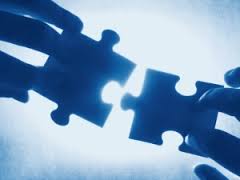 What Clinical Supervisors Do
Evaluation

School Evaluation
Board evaluation of supervisee
May include evaluation of supervisor or process
Types of Supervision SkillsCabaniss, D., L., Arbuckle, M.R., & Moga, D., G.  (2014).
Where and when to use what techniques
Applications and role plays
Skill development and skill building
Building connections in the field
Developmental growth
Expand general knowledge to include specific skills
Process how a supervisee comes to decisions and model this for supervises
Broaden access to opportunities for learning
Best PracticesBorders, D., 2014
Assessment and goal Setting re. supervisee (services, competencies, developmental level
Giving/receiving feedback
Conducting supervision
Dealing with ethical considerations
Documentation
Methods of Evaluation
Methods of Evaluation
Methods of Evaluation
Methods of Evaluation
Methods of Evaluation
Methods of Evaluation
Methods of Evaluation
Methods of Evaluation
Supervisee Prep For Supervision
What clients do I think most about?
What feelings, thoughts, reactions come to mind? Am I uncertain in any areas about how to assist with client change?
Do I know what to do but am unsure of how to implement?
Are there any topics that are unfamiliar or uncomfortable?
Supervisee Prep For Supervision
Think about all dynamics of the case:
Presenting concerns
Family of origin variables
Cultural factors
Unique personal variables
Values and beliefs
Goals
Thoughts, feelings, and behaviors
Previous involvement in therapies
Collateral info.
What is not stated
Documentation and Record Keeping:
Recalling important information about the client’s treatment from session to session, promoting the provision of high quality mental health services. 
Treatment team coordination. 
Planning and goal attainment or modification
Referrals to collateral sources
To ethically document
Because laws, regulations, and institutional policies require it.
Group Supervision
1) Facilitate various ways of conceptualizing cases

2) Assist supervisees in drawing on the various strengths/perspectives of each other

3) Foster supportive environment- similar issues, strengths, successes among supervisees
Supervisee Perceptions(Lizzio, A., Stokes, L., & Wilson, K., 2005)
Facilitative Versus Didactic Approaches

Facilitative
emphasis on interaction between supervisor and supervisee - helping supervise develop own professional and personal style
 “reflective practice”
consideration of alternative viewpoints
mutual control
 process focused
Supervisee Perceptions(Lizzio, A., Stokes, L., & Wilson, K., 2005)
Didactic
teacher-controlled processes
 emphasizing instruction, advice, support, and guidance
 focus is on transmission of knowledge
supervisor as expert
supervisor with control of process
based on the supervisor’s experiences to this point
content focused
Supervisee Perceptions(Lizzio, A., Stokes, L., & Wilson, K., 2005)
One of These Yields:
higher supervisor ratings
reduction in supervisee anxiety
higher perception of supervision as “effective”

Which approach do you think it is?
Supervisee Perceptions of What A Supervisor Should Be (Pearson, Q. M., 2004)
Availability and approachability
Tracking and monitoring the student’s work
Providing regular and consistent feedback to the student
Offering suggestions for improvement
Restricting the relationship to supervision
Offering suggestions regarding specific therapeutic situations
Supervisee Perceptions of What A Supervisor Should Be (Pearson, Q.M., 2004)
Modeling and coaching
Emotional support
Reassurance
Constructive positive feedback
Supervisor Perceptions of What a Supervisee Should Be (Pearson, Q. M., 2004)
Psychological mindedness
Openness
Interest and Desire
Motivation and initiative
Enthusiasm and eagerness
Dependability
Interpersonal Curiosity
Empathy
Supervisor Perceptions of What a Supervisee Should Be (Pearson, Q.M., 2004)
Willingness to risk
Intellectual openness
Desire to accumulate professional knowledge
Minimal defensiveness
Introspection
Receptivity to feedback
Personal, clinical, and theoretical flexibility
Supervisor Perceptions of What a Supervisee Should Be (Pearson, Q. M., 2004)
Willingness to grow
Takes responsibility for his/her own behavior
Actively participates in supervision sessions
Respect for individual differences
Understanding of how his/her own personal issues influence therapy
Clinical Vs. Administrative Supervision
Clinical- development of clinical skills, promoting client welfare, clinical assessment/intervention, individual or group, by independently licensed professional registered with the state board, supportive and educational

Administrative- developing professional management skills for functioning as part of a group or agency, goal: smooth organizational operations, focuses on case records, policies and procedures,  accountability, hiring and firing/performance evaluation, increasing efficiency of output

Key question- What are the benefits and concerns of being both a clinical supervisor and administrative supervisor according to supervisors and according to the supervisees?
Client Rights re. Supervision
Supervisors are to train supervisees to respect client rights and welfare of clients.
Clients are made aware of the supervision status- full disclosure
Supervisees are not to communicate or give the impression in any way that they are actually licensed
Records of supervision relationship should be confidential and protected.
Supervisors are responsible for supervisee’s actions.
Client Rights re. Supervision
Supervision should occur through regular one on one face to face meetings.
Supervision should cover specific ongoing feedback.
It should be clear between the supervisor and supervisee  that they are not in a therapeutic relationship.
Supervisors should have the freedom for honest evaluation including but not endorsing a supervisee for certification, licensure, or employment if good reason
Preventing Potential Pitfalls and Issues
Interviewing Potential Supervisees
Career Goals and Expectations

Counseling Goals and Expectations

Supervision Goals and Expectations

Experiences to This Point/Expectations
Preventing Potential Pitfalls and Issues
Interviewing Potential Supervisees

Areas For Further Training

Theoretical Orientations Preferred

Special Populations or Issues Preferred

Supervision Experiences to this Point- Pros/Cons
Preventing Potential Pitfalls and Issues
Supervisor Disclosure to Supervisee

Work experiences

Areas of expertise (disclosure statement)

Areas of non-strengths

Preferred theoretical orientations

Special populations served

Supervisory experience- preferred styles

Expectations of time commitment- board rules, company policies, personal boundaries
Preventing Potential Pitfalls and Issues
Developing An Initial Supervision Agreement

Board Agreement/ Pre-approval

Company contract

Goals of Supervision Arrangement

Populations/Scope of Practice

Hours Expected- Direct, Indirect, Supervision

Giving & Receiving Feedback

Fee Agreement
Sample Items in a Supervision Agreement
This contract serves as verification and a description of the nature if the clinical supervision relationship between _______________________ (Supervisor) and ___________________ (Supervisee)  for the time period beginning _______________________ and ending ______________________ .
Sample Items in a Supervision Agreement
Purposes, Goals, Objectives:

Monitor and ensure welfare of clients seen by supervisee
Promote development of supervisee’s professional identity and competence.
Fulfill requirements for supervisee’s school and licensure requirements.
Sample Items in a Supervision Agreement
Context of supervision
At least one clock hour of supervision face to face weekly
Supplemental clock hours may also include a monthly group supervision meeting
Supervision will discuss cases conducted with children, adults, and families in an outpatient suburban setting.
Supervision times will be prescheduled.
Additional supervision times may be scheduled as needed.
Sample Items in a Supervision Agreement
Evaluation:
Case notes, video or audiotape, live supervisions, cofacilitation or role plays may be used to evaluate supervisee ongoing performance.
Specific feedback to the supervisee will focus on the supervisee’s demonstrated counseling skills and clinical documentation as well as knowledge of and adherence to the technical and legal requirements
Supervise will also be given the opportunity to evaluate the supervisor and the supervision process every three months.
Sample Items in a Supervision Agreement
Duties and responsibilities of the supervisor
Examine clients presenting concerns and treatment plans for sessions
Provide ongoing evaluation
Sign off on all documentation
Challenge inappropriate  approaches or techniques in session or trough any aspect of practice.
Intervene when clients are at risk
Ensure ethical guidelines are upheld
Maintain weekly case notes of supervision
Keep a copy of professional disclosure statement on the wall in the office where practicing
Sample Items in a Supervision Agreement
Duties and Responsibilities of Supervisee
Uphold ethical guidelines
Be prepared with notes, client files, associated tasks, school and board evaluations, and materials needed for ongoing in person supervision
File training and agreements with school or board in a timely manner
Complete case notes
Consult with supervisor in conditions of uncertainty.
Implement supervisor directives in subsequent sessions.
Keep a copy of professional disclosure statement noting supervision available on the wall in the office where practicing
Sample Items in a Supervision Agreement
Procedural Considerations:

In the event there is something to discuss outside of regularly scheduled supervision sessions the supervisee may call the supervisor at (555) 555-5555 .
No specific client info is to be communicated with supervisor, client directly, or outside sources via e mail due to confidentiality restrictions whatsoever.
If supervisor is unavailable contact Ima Know It all, LPCC –S at 555-555-5551.
Sample Items in a Supervision Agreement
Terms of Contract
Supervision hours are only to be recorded between the board approved supervisor and supervisee
Supervision will be paid at a rate of $120 per hour from the supervisee directly to the supervisor. This contract is subject to revision at an time upon either the request of the supervisor or supervisee or agreement of both.  
We understand and agree to the aforementioned terms

_______________________________
_______________________________
(Signatures) and Dates
Qualities of Effective Supervisors
Approachability

High on Roger’s process variables especially empathy and support, genuineness

Ability to give constructive criticism in a healthy, supportive manner rather than tearing down the individual

Supported by modeling
Ten Ingredients of Supervisor Failure Ladany, N., Walker, J.A., & Melincoff, D.S.  (June 2001):
Denigrate the supervisory relationship
Demonstrate multicultural incompetence
Become an unethical supermodel
Use evaluation instruments that could not pass for an undergraduate thesis.
Teach your trainee how to diagnose narcissism by example
Apply psychotherapy models in supervision as if there is a theoretical or empirical basis
Infantalize your trainee
Collude with your trainee
Make your trainee your surrogate psychotherapist
Go on a date with your trainee.

Most supervisors teach their supervisees what NOT  to do.
Ingredients of Supervisor Failure Ladany, N., Walker, J.A., & Melincoff, D.S.  (June 2001):
Denigrate the supervisory relationship
Lack of empathy
Excessive criticism
Excessive nonresponsiveness
Expressions of hostility
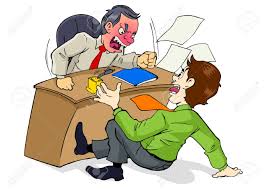 Ten Ingredients of Supervisor Failure Ladany, N., Walker, J.A., & Melincoff, D.S.  (June 2001):
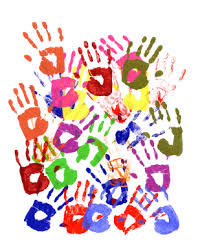 Demonstrate multicultural incompetence
Ignoring or minimizing the influence of multicultural factors Facilitating supervisee professional growth should include multicultural awareness
Multicultural Considerations
Which is more important: past, present or future?
How do you view human nature: basically good or evil?
What are your views on cohesiveness of the family- should immediate family be our new family or are we enmeshed with families of origin?
Emotions: to what extent should emotions be expressed?
Whose needs take precedence- the individuals or the familys?
How are gender roles defined?
Multicultural Considerations
Who am I?
Who are my people?
Where do I come from?
What is my heritage?
Is there a migration story?
Who is my family?
Nuclear family? Community? Nontraditional?
Who eats together?	
Who does life day to day together?
What is acceptable in terms of physical affection?
How are emotions expressed/concealed?
What are roles and responsibilities “supposed” to be?  How do I compare to what others in my environment believe?
Role Models
Who I learn from?
Who influenced me?
How I best learn and grow?
Who I allow in my story?
Who I would change in my story? What aspects?
My superheros?
What I learned and overcome, changed, or developed over time in relation to others?
Areas of Multicultural CompetenciesTo Address
Attitudes

Self awareness- cognitive and affective

Sensitivity to others

Personal background/life experiences

Personal limits of competency

Sources of discomfort

Knowledge

Personal multicultural heritage

Historical oppression, discrimination, stereotyping

Social impact of personal style and values
Areas of Multicultural CompetenciesTo Address
Skills
Training


Relevant research

Active involvement with cultural groups outside
counseling office (not clients)

Ongoing consultation

Culturally appropriate interventions

Bilingual (if helpful)

Awareness of appropriate referral sources and resources in the community

Willingness to adapt as needed (assessment/testing, evaluation, clinical goals, style)
Self Evaluation- Multicultural Competency
Relinquishing absolute truths 
Accepting multiple perspectives
Critically analyzing techniques and interventions to choose ones with best fit for a given client
Hearing how someone’s cultural traditions, values, beliefs, and worldviews affect their intrapersonal and interpersonal interactions
Multicultural Video
By Michele Aluoch
Ingredients of Supervisor Failure Ladany, N., Walker, J.A., & Melincoff, D.S.  (June 2001):
Become an unethical supermodel 
                                                                                                                                                                                                                                                                                                                                
Apply ethical guidelines loosely to supervision because it is only a friendly collegial relationship rather than the direct therapist
Use evaluation instruments that could not pass for an undergraduate thesis.
Subjectivity in assessment rather than specific, observable evidence based
Teach your trainee how to diagnose narcissism by example
Acting like a know it all expert rather than giving personal examples of our own shortcomings and learning experiences
Ingredients of Supervisor Failure Ladany, N., Walker, J.A., & Melincoff, D.S.  (June 2001):
Apply psychotherapy models in supervision as if there is a theoretical or empirical basis
Supervision should not be viewed as therapy
Danger: using therapeutic techniques on a supervisee
Problem: supervision is involuntary, didactic in purpose and evaluative (closest relationship- a mandated client – has to come whether wants to or not to pass and is being evaluated whether they like it or not)
Ingredients of Supervisor Failure Ladany, N., Walker, J.A., & Melincoff, D.S.  (June 2001):
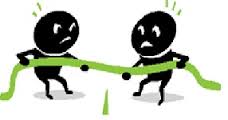 Infantalize your trainee
 
Belief that beginning trainees need constant direction whereas seasoned therapists need no direction

Collude with your trainee
Games of power or playing nice/avoidance
Ingredients of Supervisor Failure Ladany, N., Walker, J.A., & Melincoff, D.S.  (June 2001):
Make your trainee your surrogate psychotherapist
Putting undo responsibility on the supervisee for the supervisor’s well being

Go on a date with your trainee.
Boundary violations
Dual relationships
Issues to Target in Supervision(Loganbill, Hardy, and Delworth, 1982)
1) Competence- skill development, technique

2) Supervisee personal development- Awareness of supervisee own issues, reactions, limitations & strengths, and how they affect clinical relationship

3)Supervisee sense of autonomy- Help supervisee learn to make appropriate clinical decisions based on standards of care without having to check in on every detail
Issues to Target in Supervision(Loganbill, Hardy, and Delworth, 1982)
4) Theoretical Framework- Identifying which theories respond to which issues better

5) Developing respect for the clinical relationship- not getting personal, judging or criticizing

6) Goal Formation/Achievement- Treatment planning,  assessment of process, providing direction when needed, modifying goals as needed
Issues to Target in Supervision(Loganbill, Hardy, and Delworth, 1982)
7) Supervisee Self Assessment- Any areas of secondary gain for supervisee?

8) Professional Ethics- Awareness of and boundaries regarding ethical and professional dilemmas
Key Ethical Principles To Be Taught and Modeled In Clinical Supervision
1. Beneﬁcence- the obligation to help others and do good through all our professional decisions and actions.
2. Nonmaleﬁcence—the need to avoid exploitation and harm of others in our professional activities and relationships.
3. Fidelity- our obligations to others that can be explicit such as are articulated in the informed consent agreement, and implicit obligations of all mental health professionals such as to be honest and caring. 
4. Autonomy—to promote each client or supervisee’s independent functioning over time and to not engage in actions that will promote their dependence on us. 
5. Justice—the fair and equitable treatment of all and providing all individuals with equal opportunities for and access to needed care.
 6. Self-care—the need to take adequate care of ourselves on an ongoing basis to help prevent burnout and resultant problems with professional competence while promoting psychological wellness (needed to be able to effectively implement the ﬁrst ﬁve ethical ideals).
Developmental Stages of Supervisees
I. Stagnation

II. Confusion

III. Integration
Developmental Stages of Supervisees
Stage One

Unawareness of underlying issues

Very black/white thinking

Linear thinking-problem/solution, theoretical

Low self concept

High supervisor dependency

Limited self awareness

Supervisor = “all knowing, all wise”
Developmental Stages of Supervisees
Stage Two

Instability, disorganization

Realization of not having all the solutions

Fluctuations between “I helped” & “I failed”

Still pretty dependent on supervision but more as a consultant

Supervisee demonstrates more readiness for growth
Developmental Stages of Supervisees
Stage Three

Flexibility

Broader conceptualization and understanding

Problems have many angles

Sense of direction

Sober judgment of both strengths & weaknesses
Three Considerations in Assigning Tasks to Supervisees Dogloff, R. (2005), p.90
Autonomy
Complexity
Vulnerability and risk
Systematic Training Program(Little, C., Packman, J., Simaby, M.H., & Maddux, C.D., 2005)
Skills development
Modeling
Practicum
Internships
Mastery
Self monitoring
Sober judgment of one’s clinical abilities
Supervisory Working AllianceWood, C., 2005
Interview With A Supervisee:What Do Supervisees Need From Supervision?
Audio Interview by Michele Aluoch
Interview With A Clinical Supervisor: What Is Needed for Effective Supervision
Interview by Michele Aluoch
Theories of Supervision
Types of Models
Developmental- assisting the supervisee in maturing in developmental process

Integrated- Supervisor is teacher and instructor, a training model, consulting when needed re. blind spots

Orientation Specific- when supervisors role model a specific band of treatment
Developmental Considerations
What level supervisee is at
Early: support with minimal confrontation
Advanced: skill building and complexities of clients
Littrell, Lee-Borden, & Lorenz Model
Supervisors match their roles to those needed by supervisees at any given time
Move from shallow imitation to increasing self reliance

Four Stages

Stage One
Supervisor as teacher and counselor
Setting goals and conditions for supervision
May be determined by board, school requirements or agency contract
Littrell, Lee-Borden, & Lorenz Model
Stage Two
Supervisors again act as both teacher and counselor
Focus on assisting supervisee with skill deficits

Stage Three
Supervisor as collaborative consultant
Move toward increased self monitoring and self judgment on the part of the supervisee
Littrell, Lee-Borden, & Lorenz Model
Stage Four
Distant consultants
Collaborative between supervisor and supervisee
More independence on the part of the supervisee
Bernard’s Discrimination Model
Three foci for supervision

I) Intervention Skills

Conducting diagnostic assessment interview
Using skills like reflections, probes, restatements, 	summaries, and interpretations
Looking at nonverbals of the client
Bernard’s Discrimination Model
II) Conceptualization Skills

Empathy with client communication
Hearing client concerns
Finding client themes
Goal setting and modification for treatment
Matching goals with theoretical approaches
Affirming client improvement and developing ongoing plan for sustaining gains
Bernard’s Discrimination Model
III) Personalization Skills

Taking responsibility and direction for session outcomes
Hearing feedback nondefensively- clients or supervisor
Self analysis and monitoring
Effectively combining personal style with client goals and treatment
Developing an identity as a professional counselor
Integrated Approach to SupervisionNelson, Johnson & Thorngren
Four Stages

Nonsequential

Ongoing

I) Orientation

Setting supervision responsibilities and goals
Supervisors are counselors and teachers
Integrated Approach to SupervisionNelson, Johnson & Thorngren
II) Working

How to do the work of counseling- diagnostic interviews, noting client behaviors and nonverbals, diagnosis and treatment planning

Skill development: strengths and weaknesses

Combines all three foci areas of Bernard’s model
Integrated Approach to SupervisionNelson, Johnson & Thorngren
III) Transition

Development trainings
More independent thinking on the part of supervisees
Cooperation and collaboration
Less about teaching and specific answers
Integrated Approach to SupervisionNelson, Johnson & Thorngren
IV) Integration

Plan for ongoing program development and evaluation
Self supervision- observing and adjusting as needed
Erikson’s Stages of SupervisionStuder, J.R., 2006
Trust Versus Mistrust
Reducing level of supervisee anxiety
Autonomy Versus Shame and Doubt
Help supervisees pursue new tasks without criticism or too much harshness
Allow for some independent decision making
Initiative Versus Guilt
Create new learning opportunities
Industry Versus Inferiority
Personal and professional growth and self awareness
Erikson’s Stages of SupervisionStuder, J.R., 2006
Identity Versus Role Confusion
Once the professional has been in the field several years
Experienced counselor
Intimacy Versus Isolation
Ongoing commitment to the professional or competitiveness and combative character
Generativity Versus Stagnation
Care for the next generation of counselors
The Adlerian Model of Supervision
Not necessarily sequential

Process Oriented, Fluid

Evaluation focused

Experiential learning
Freedom to have  a voice, imperfection, trial and error
Solutions rather than problem focused
Honest feedback with respect
Hypothetical questioning- scenarios
The Adlerian Model of Supervision
Goal Focused

Start with goals: supervisee, supervisor, client lifestyle, and expected outcomes

Address development and modification of goals of these three

Return to original schemas and goals when needed to see where things were supposed to be headed and/or to re-evaluate
The Adlerian Model of Supervision
Social Interest
Supervisee and supervisor as team to benefit the client
Evaluating counseling style and goals
Includes evaluation in supervision of supervisee’s lifestyle orientation and personal beliefs, values, and opinions as impacts the clinical relationship
The Adlerian Model of Supervision
Style of Counseling
Addresses how cases are conceptualized- whether goals are attainable, appropriateness of assumptions regarding counseling process or treatment, self concept as influencing counseling
The Adlerian Model of Supervision
Style and Goal Reformation
Helping supervisees to develop new and more productive counseling thoughts and behaviors
Change ones to those that are more appropriate, empathic, and therapeutic for that specific situation and persons
The Adlerian Model of Supervision
Encouragement
Looking at how the supervisee will apply what has been learned to have improved therapeutic insight and outcomes in clinical counseling
Synergistic Model of Supervision(Ober, A.M., Granello, D.H., & Henfield, M.B., 2009)
Balance of content and process orientation
Developmental in nature (move from rigid assumptions and anxiety to flexibility and collaboration) for both supervisor and supervisee
3 critical elements:
1. Blooms Taxonomy
2. The Heuristic Model of Interpersonal Development and
3. Multicultural Competencies, individualized treatment
Synergistic Model of Supervision(Ober, A.M., Granello, D.H., & Henfield, M.B., 2009)
Bloom’s Taxonomy
Increasing cognitive complexities
Cummulative levels
Higher levels of tolerance for ambiguity

1. knowledge- recall
2. comprehension- demonstrating understanding
3. application- using the material in various situations
4. analysis- breaking down the material into parts
5. synthesis- integrating parts to from a new whole
6. evaluation- judging the material on the basis of defined criteria
Synergistic Model of Supervision(Ober, A.M., Granello, D.H., & Henfield, M.B., 2009)
HMNID:
Adaptation- conformity to certain stereotypes about clients
Incongruence- challenging a person’s beliefs, acceptance of some confusion and tension
Exploration-Actively seeking out/working with differences

Supervisor and supervisee may be on different levels
Synergistic Model of Supervision(Ober, A.M., Granello, D.H., & Henfield, M.B., 2009)
Multicultural Competencies
Age, race, ethnicity, belief systems, community, generation, soci-economic status, gender, sexual orientation, religion, values systems
Synergistic Model of Supervision(Ober, A.M., Granello, D.H., & Henfield, M.B., 2009)
Knowledge- What, when name, list define (Ex: Show evidence of__, Demonstrate knowledge of____, What do you know about ___?, Define  “____”.)

Comprehension- summarize, describe, why, paraphrase, interpret (Ex. Describe what the research says about ___, Paraphrase the perceptions of two groups regarding the issue of ___., Why do you think a ___ approach may work better with ___ client than a ___ approach?)

Application- apply, demonstrate, construct, interpret, practice (Develop a plan for dealing with a client with ___, Demonstrate how the ___ technique could be applied to ___).
Synergistic Model of Supervision(Ober, A.M., Granello, D.H., & Henfield, M.B., 2009)
Analysis- analyze, compare, classify, contrast, experiment (Ex. Compare and contrast the assumptions of the following 2 techniques with regard to the role of client responsibility in the therapeutic process, Analyze the relationship between client resistence and early termination of counseling).

Synthesis- create, combine, integrate, construct, summarize (Ex. Integrate the __ technique with a school-based program for students aged __., Hypothesize how solution-focused work may or may not work well with a lower socio-economic group with limited resources, education, and few support systems.)

Evaluation- appraise, assess, defend, critique (ex, Critique Dr. __’s article on __ with respect to the 3 principles of empathy learned in class, Defend why a counselor may want to use a paradoxical intervention with a  client presenting with __)
Competencies: General
Employ educational principles which enhance learning
Enable ethical practice
Foster competence in working with difference
Adapt supervision to the organizational and governance context
Form and maintain in a supervisory alliance
Structure supervisory sessions
Help the supervisee present info. about clinical work
Help the supervisee reflect on their work and usefulness of supervision
Use a range of methods to give accurate and constructive feedback
Gauge the supervisee’s level of competence
Reflect (and act) on limitations in own knowledge and experience
Specific Supervisory Competencies
Help the supervisee practice specific clinical skills
Incorporate direct observation into supervision
Conduct supervision in group  formats
Apply standards of professional conduct
Metacompetencies
Adapt the process and conduct of supervision
Give feedback.
Manage concerns about supervisee’s ability to use supervision.
Manage serious concerns about practice.
Abilities to Develop
Use and draw methods of evaluation
Draw on questionaires and rating scales relevant to each client.
Draw on knowledge- interpretations of measures.
Convey application to supervisee’s work.
Know strengths/weaknesses of various measures.
Help supervisee’s discuss rationales of tools with clients
Prioritize discussions and treatment with clients.
Integrate objective, standardized assessments with clinical report.
Modify applications based on client competence.
Experiential Adventure Based ModelGass, M.A., & Gillis, HL., 2010
Adventure process
Walking out the supervision experiencing (as opposed to just talking it)
The assessment adventure
Building on intuition
Enhancing analytical skills
Flexibility of  person or groups and various dynamics
Matching theories and practice for various clients
Experiential Adventure Based ModelGass, M.A., & Gillis, HL., 2010
CHANGES:
Context
Hypotheses
Action
Novelty
Generating
Evaluation
Solutions
Experiential Adventure Based ModelGass, M.A., & Gillis, HL., 2010
Co-created
        adventures
Supervisor and supervisee
         with team listening then
         switch to team in center
         and supervision dyad
         outside
The Wellness Model of SupervisionLenz, A.S., Sangganjanavanich, V.F., Balkin, R.S., Oliver, M., & Smith, R.L.  (2012).
Personal and professional wellness
Formal planning and evaluation
Choosing wellness dimensions for supervision and clinical relationships
Supervisors modeling wellness
The 5 Step Model for AddictionsCopello, A., Templeton, L., Orford, J., & Velleman, R., 2010
Step 1:  Listen
Value the family’s stories
Allow family for describe concerns
Identify stressors
Identify needs for information
Communicate realistic optimism
Identify future contacts
The 5 Step Model for AddictionsCopello, A., Templeton, L., Orford, J., & Velleman, R., 2010
Step 2: Provide Targeted Information
Increase knowledge and understanding
Reduce stress related to misperceptions

Step 3: Explore Coping Responses
Identify current coping responses
Explore advantages/disadvantages of these
Explore alternatives
Explore advantages/disadvantages of new approaches
E.g. standing up to it, putting up with it, tolerating it, setting boundaries, tough love, withdrawal
The 5 Step Model for AddictionsCopello, A., Templeton, L., Orford, J., & Velleman, R., 2010
Step Four: Discuss Social Support
Draw a social support diagram
Aim to improve communication within the family
Explore sources of support

Step Five:  Discuss and Explore Further Needs
Needs for further help
Options with family members
Contacts between family members and professional
Expressive Arts in Group SupervisionNewsome, D.W., Henderson, D.A., & Veach, L.J., 2005
Easier to talk indirectly
Visual, music, media, symbolism
Cohesion, universality, problem solving

Examples:
Lines of Feelings- different colors regarding supervision, new semester, client relationships
Expressive Arts in Group SupervisionNewsome, D.W., Henderson, D.A., & Veach, L.J., 2005
Counseling images: reassess developmental points- self image of growth over time, “self as counselor”

Counselor Identity: use media clip, songs, to define the journey

Overcoming Obstacles: three panels, panel #1 and #3 first, then explore how to get there #2 with group

Symbolic representations of growth-pictures and objects to represent the journey
Gestalt Supervision Groups(Melnick, J., & Fall, M., 2008)
General principles:
The present moment as encompassing the therapeutic experience and the future
Expanding awareness- verbals and nonverbals
Creative experiment (would you be willing to …?- e.g. the Gorilla girl)
Gestalt Supervision GroupsMelnick, J., & Fall, M., 2008
Intrapsychic- within the supervisee
Interpersonal- between 2 or more people
Subgroup- looking at mini groups within the supervision group
Group as a whole
Video JournalingParikh, S.B., Janson, C., & Singleton, T. , 2012
Use of raw in the moment reactions
Reflective practice
Creativity emphasized
Vehicle for journal writing
Dealing with complexities and intricacies
Computer-Based Supervision(Vaccaro, N., & Lambie, G.W., 2007)
Using technology to aid in supervision
E- mail
Computer-based teleconferencing
Computer-assisted live supervision
Videoconferencing
IMing
Computer-Based Supervision(Vaccaro, N., & Lambie, G.W., 2007)
Issues:
Confidentiality
Disclaimers
Liability
Technological competencies
The Restorative Function of Supervisionin a CrisisDupree, etc, 2014
Normalize clinical experiences
Allow for processing
Awareness of protocol/procedure at all stages
Knowledge of systems
Awareness of community resources
Teaching resilience and even post-traumatic growth
Preventing burnout
Increasing overall exposure to things and increasing skill level and exposure- feeling more comfortable
The Restorative Function of Supervision in a CrisisDupree, etc, 2014
Why important:
Crisis can trigger unresolved conflicts
Crisis can be pressuresome
Crisis can require rapid behavior de-escalation
Crisis can be complex, multidimensional
Crisis can look differently culturally
Crisis can be an opportunity for growth
Boundaries With Supervisees
Adhere to general, professional, ethical standards

Reduce likelihood of exploitation

Never- sexual relationships or sexual harassment

Honest credit/citation to sources

No supervision by a relative

Honest evaluation to board, even if it means a person is not necessarily recommended for licensure

Regular follow-ups initiated and evaluations: two way
Ethical Considerationsin Supervision
Vicarious responsibility

Due process afforded supervisee

Receiving informed consent (both supervision relationship and trainee/client relationship)
Avoiding dual relationships

Competency areas of supervisor and supervisee

Confidentiality of client issues and supervision issues
Common Ethical Concerns with Supervisees(Worthington, Tan & Poulin- 2002)
Intentional nondisclosure of important information (97.2%): clinical mistakes, personal problems, negative reactions by clients, countertransference, sexual attraction to clients

Mismanagement of case records- inadequate record keeping (esp. cases of abuse, custody, homocide, hospitalization)

Operating at an inappropriate level of autonomy
Common Ethical Concerns with Supervisees(Worthington, Tan & Poulin- 2002)
Failure to address personal issues

Inappropriate methods of managing conflict with supervisors: gossip, damaging supervisor’s reputation, policies and rules violations, forging documentation, adjusting hours on forms

Two most common reasons:
“I want to avoid confrontation & “ I feel ashamed of my mistakes.”
Asking The Supervisor For Help
Have a specific outlined agreement
Besides board agreement and clinical supervision contract know how to approach in non traditional situations
Ask supervisor how he/she prefers to he approached.
Think ahead about your questions or concerns.
Asking The Supervisor For Help
Can you give me some ideas about how to avoid giving advice when clients keep asking?
Would you mind reviewing this paperwork?
Where can I find resources on ____ topic?
Can you help explore the _____ feeling I have about this situation?
My client reminds me of ___.  How can I work with that?
Asking The Supervisor For Help
Can we discuss options of treatment with this client with _____ issues?
How can I build trust and rapport with this challenging client?
I do not know why I am stuck about ___.  Can you maybe give me some guidance?
I think I may have not documented this correctly.  Can you review it with me?  What should I have done?
I am not sure if I handled a potential ethical situation correctly.  Could I have your guidance?
SMARTERDogloff, R. (2005), p.96
S= specific definition of the outcome required
M= measurable so that you know it is achieved
A= achievable.  Challenging and testing, but resources and capability are in place for achieving the objective
R= Relevant. Appropriate and individualized to each client
T= time bounded. Contains date by which goals should be met.
E= evaluated= what progress has been made towards treatment goals and agency policies
R= reviewed- ongoing evaluation and reworking goals
Guidelines For Giving FeedbackDogloff, R. (2005) , p. 96
Be tentative.
Listen.
Be concrete.
Be respectful.
Identify both positive and negative aspects of supervisee’s performance.
Be constructive
Do not make too many critical points.
Concentrate on changes that the clients can do something about.
Present value judgments as considerations, not facts
Helping Supervisees Self Evaluate
What are you actively doing to build trust with your clients?
How do you engage in therapeutic partnership?
How do you confront clients when necessary?
How are you assisting clients in taking responsibility for their behaviors? Change?
What things do you say or do to instill hope and build a healthy future orientation?
How are you helping clients generalize skills outside of session?
Supervisor’s Self Evaluation
How am I contributing to problems?
How is the supervisee contributing to problems?
What is working? Not working?
How can we reframe this situation into an opportunity for growth?
Key Ethical Issues in Supervision (Barnett, J. E, 2014)
1. Informed consent/supervision contract
2. Supervisor/supervisee competence
3. Multicultural Competency
4. Boundaries in supervision
5. Giving and receiving feedback
6. Self care and handling emergencies
Danger Signals
Flattery
Seductive behavior
Frequent desire to discuss sexual issues
Complaints of loneliness
Overdependence
Physical Familiarity
Gift giving
Danger Signals
Thoughts of counselor/client/supervisor/supervisee between sessions
Comparing the counselor/client/supervisor/supervisee to your spouse
Fantasies about the counselor/client/supervisor/supervisee
Seeing the other person as “special”
Excuses to extend contact with the other
Desire to disclose personal things
Danger Signals
A strong sense that the other is responding to you distinctly different from others in the same situation
Defensiveness to feedback
Mirroring or feeling the same way the clients present- parallel process
Sources of Threats For Supervisees
1) Evaluation anxiety
2) Performance anxiety
3) Personal problems or internal conflicts
4) Deficits in the supervisory relationship
5) Fear of negative consequences for trying new or risky counseling interventions
6) Power Imbalances
Reducing Sense of Threat
Restructuring feedback
Reframing vulnerability as an opportunity for growth
Assessing strengths
Building support systems
Increasing the ratio of positive to negative feedback
Modifying supervision style
Noting things which produce defensive reactions
Noting performance and approval demands
Supervisee Resistance
Supervisee perception of threat
Attempts to slow down the process of counseling and supervision
A response to non helpful supervision
Supervision Versus Counseling
Supervision Versus Counseling
Multicultural Supervision
Supervision with various groups
Self awareness of variable related to supervisor and supervisee
Challenging stereotypes and assumptions
Broaching topics
Successful Multicultural Supervision(Dressel, J.L, Consoli, A.J., Kim, B.S.K., & Atkinson, D.R., 2007)
Tending to feelings of discomfort experienced by trainees concerning multicultural issues

Supporting supervisees own racial/ethnic identity development

Presenting myself nondefensively by tolerating anger, rage, and fear around multicultural issues

Providing supervisees a multiculturally diverse caseload to ensure breadth of clinical experience

Attending to racial/ethnic cultural differences reflected in parallel process issues (supervisor/supervisee and supervisee/client)
Successful Multicultural Supervision(Dressel, J.L, Consoli, A.J., Kim, B.S.K., & Atkinson, D.R., 2007)
Addressing a broad range of differences (e.g. learning styles, interpersonal needs, social orientation, religious/spiritual beliefs, and race)

Checking out the supervisory expectation with supervisees

Initiating discussion about the importance of culture

Acknowledging and discussing power issues in supervision that may be related to racial/ethnic multicultural differences

Encouraging supervisees to share, within supervision, their personal and professional cultural background and experiences

Consulting colleagues willingly about my own reactions to racial/ethnic concerns from supervision

Acknowledging my own lack of knowledge on racial/ethnic multicultural differences
Successful Multicultural Supervision(Dressel, J.L, Consoli, A.J., Kim, B.S.K., & Atkinson, D.R., 2007)
Testing hypotheses about my supervisees, not accepting “just one view“

Self-disclosing aspects of my own cultural background

Implementing knowledge and awareness of supervision theory by attending to supervisees' process and stage of development

Engaging supervisees in peer review with each other's cases through case conferences

Seeking understanding of supervisees' culture through both didactic and experiential means on my own

Providing written and verbal feedback regarding supervisees' multicultural interactions with staff and clients

Providing multicultural readings and related training experiences for supervisees

Being willing to confront supervisee's inadequate skills, listening if that is challenged on grounds of cultural insensitivity, but not backing away from my own standards and values
Successful Multicultural Supervision(Dressel, J.L, Consoli, A.J., Kim, B.S.K., & Atkinson, D.R., 2007)
Allowing supervisees to see clinical work in cross-cultural counseling and/or consultation through tapes or live observation
Providing supervisees with information about various cultures
Offering supervisees mentorship and other collaborative professional opportunities with me (e.g., co-led presentations, coauthored papers)
Departing from Western theoretical perspectives in supervision
Having supervisees keep a journal that documents personal reactions to interactions with seminar facilitator and intern colleagues
FLAVORSMilliren, A., Clemmor, F., & Wingett, W.  (2006).
Focusing (on client goals)
Listening (empathically and respectfully)
Assessing (strengths, resilience, interests)
Validating (resources and possible growth)
Openly sharing (impact on daily living)
Replacing ( information gathering with creative solutions)
Socratic (dialogue regarding the process)
Triangulation
3 persons
Mirror daily living
Any time two people talk about a third in private
Supervisory Self Care
Stresses mirror those in counseling- supervisee behaviors and psychosocial intra and interpersonal dynamics, emotional demands, time management.

Can ameliorate stresses of seeing clients as somewhat removed as a supervisor but can also add to stress
Supervisory Self Care
Look at own unresolved issues with clients or supervisee’s clients 
Have a network of other supervising counselors to speak with
Set aside time for healthy lifestyle behaviors: eating, sleeping, exercising
Allow space from the clinical setting 
Permit self to not be a caretaker and caregiver for everyone (e.g. see “Letting Go” Poem)
Take time off when necessary
Reconceptualize being a supervisor not as one with all the answers (promotes burnout) but a more experienced facilitator
Supervisory Self Care
Keep a clear contract (modify if necessary) in writing what supervision entails
Charge an appropriate fee
Keep your own professional development up to date
Keep an idea about expectations ahead of time so there is some structure for supervision sessions 
Have an idea ahead of time about how you will let go of stress at the end of the work day
Recommendations for Clinical Counseling Students
Be proactive.

Remain flexible.

Ask for what you need; do not demand it. (e.g. “I would like to explore…Could you help me with that?”)

Take responsibility for your growing and learning in supervision
Recommendations for Clinical Counseling Students
Make time for self assessment and reflection

Avoid blaming and excuses. Focus instead on problem solving.

Instead of looking at what the supervisor is not doing ask what you can learn from that supervisor.
The Three Styles of Supervision:
Counselor, Teaching, and Consultant Supervision:
Video Demonstrations by Michele Aluoch
Case Scenarios
How would you handle these?
Scenarios: Supervision
A supervisee comes in very excited and proud about the way he handled a case.  He tells you how well he challenged and confronted a client and set boundaries with him.  He shares how he taught him techniques to “just be tougher in the trauma.”  You are aware that the way the supervisee handled this particular client was not appropriate for the situation and that the client is now at risk for additional issues.  The supervisee really thinks he did a great thing but you are certain that worse problems have been created.
Scenarios: Supervision
A supervisee comes to you saying, “I know one of your areas of competence is not substance abuse treatment but in my counseling session with Mr. Smith I just found out that he has been using drugs.  What do I do?”
Scenarios: Supervision
A supervisee begins to cry excessively and talk about problems in her life regarding her marriage, family, and juggling too many things at once.  You see it is affecting her ability to get to counseling sessions on time, to be fully present for clients, and that she may have developed some mental health issues herself.  How do you handle this?
Scenarios: Supervision
A client calls you and asks to speak to you as your supervisee’s supervisor.  This client (of your supervisee) says that while the supervisee “was a nice person and got them thinking” and “gave them some new ideas” nothing really helped.  The client asks you, “can we meet with you or another therapist?”
Scenarios: Supervision
A supervisee is a bit more lenient with clients giving them 60 minute sessions instead of the insurance covered 45 minute sessions and not being so specific about boundaries.  It is resulting in this supervisee’s clients getting different care than other clients at your agency and having different expectations.  How do you handle this before it gets too out of hand?
Scenarios: Supervision
You have some constructive criticism to give a supervisee. You have tried starting by giving a compliment and affirming skills and qualities first and then giving feedback but it seems no matter what you say the supervisee is not open to anything which does not agree with his or her point of view.  What do you do from here?
Scenarios: Supervision
You are a supervisee.  You have sudden concerns which arise about a case.  Your next scheduled formal supervision session is not for early one week.  You have tried to call and e mail your supervisor to let the supervisor know that something sudden came up that you need direction on but the supervisor just is unreachable.  How can you handle this?
Scenarios: Supervision
You do not believe the supervision style and approach you are receiving is a good match for you.  On the other hand you need hours to not come up short on your internship hours.  The uneasiness and discomfort in your current supervision setting is building though.  How do you as a supervisee address this concern?
Scenarios: Supervision
As a supervisee you have been feeling absolutely overwhelmed with all that going on in your life.  You are juggling a graduate program.  You have several psychosocial stressors at home with your family financial concerns, health issues and a heavy school caseload.  All this is taking a toll on you and you’re facing deadlines to get your client’s hours and supervision hours in.  You are unsure where to begin .  How do you handle this stress?  Do you talk with your supervisor?  If so, what do you say?
Scenarios: Supervision
You are having a session with a client who suddenly becomes rather agitated.  He paces around the room, points and waves his fingers at you, curses and makes threats.  He has a known history of domestic violence in intimate relationships and has been reprimanded at work on several jobs for anger mgmt. problems.  How do you handle your concern and discomfort with this client?
Scenarios: Supervision
Mary has a situation that has her stumped and she cannot reach her supervisor.  Their schedule supervision session is not until next week.  Something tells Mary inside that this shouldn’t wait as she feels uncomfortable that her last client just left escalated and she is not sure how well she managed the situation. Mary has left phone messages to try and reach the supervisor but has gotten no response so far and several hours have asked.  A colleague in the same office comments that he thinks the supervisor went out of town for the weekend.  What do you think the supervisee should do?
Scenarios: Supervision
John feels like his supervisor is very empathic, kind and warm.  However, when he tries to ask direct questions about how to handle a situation he just gets more empathy though not direct and concrete direction.   John feels like though he knows his supervisor cares by trying to affirm skills already within him he is not growing or developing further because he does not get direct feedback and information or role modeling or how to apply skills with his clients.  How should this supervisee handle this?
Scenarios: Supervision
Alisa enjoys meeting with her clinical supervisor but supervision sessions have over time become less about clinical issues to solve and more about her listening to the supervisor’s personal issues.  She feels trapped because she knows if she brings up her discomfort the supervisor may take it out on her in a performance evaluation.  She wants to have the best learning experience out of supervision but is unsure how to respectfully set boundaries with here supervisor so that supervision time will be more effective.
Bibliography
Adler,A. (1908).  Social interest.  Boston, MA: Allyn & Bacon Press.
	Allen, G.J., Szollos, S.J., & Williams, B.E. (1986).  Doctoral students’ comparative evaluations of best and worst psychotherapy supervision.  Professional Psychology: Research and Practice, 17, 91-99.
	Allen, J. (1976). Peer group supervision in family therapy. Child Welfare, 55, 183-189.
	Altucher, N. (1967).  Constructive use of the supervisory relationship.  Journal of Counseling Psychology, 14, 165-170.
	Bauman, W.F. (1972).  Games counselor trainees play: dealing with trainees resistance.  Counselor Education and Supervision, 11, 251-256.
	Beddoe, L.  (June 2012).  External supervision in social work: Power, space, risk, and the search for safety.  Australian Social Work, 65(2), 197-213.
	Berger,N,& Graff,L.  (1995).  Making good use of supervision.  In D.G. Martin & A.D. Moore (Eds.) Basics of clinical practice: A guidebook for trainees in the helping profession (pp.408-432).  Prospect Heights,IL: Waveland Press.
	Bernard, J. & Goodyear, R. (1992). Fundamentals of clinical supervision.  Allyn & Bacon: Boston, MA.
	Bernard,J.M.  (1994).  Receiving and using supervision.  In H.Hackney & S. Cormier (eds.).  Counseling strategies and preventions (pp.169-189).  Needham Heights,MA: Allyn & Bacon
Bibliography
Bernard, J.M. (1979).  Supervisor training: A discrimination model.  Counselor Education and Supervision, 19, 60-68.
	Bernard, J.M. (1997).  The discrimination model.  In C.E. Watkins, Jr. (ed.) Handbook of psychotherapy supervision (pp.310-327).  NewYork: Wiley.
	Bernard, J.M. & Goodyear,R.K. (2004).  Fundamentals of clinical supervision (3rd ed..  Needham Heights, MA: Allyn & Bacon.
	Bierig, J. R.  (1983).  Whatever happened to professional self regulation? American Bar Association Journal, 616-619.
	Borders, L.D.(2014). Best practices in clinical supervision: Another step in delineating effective supervision practice.  American Journal of Psychotherapy, 68(2),151-162.
	Borders, L. D. (1989c, August).  Learning to think like a supervisor.  Paper presented at the annual meeting of the American Psychological Association, New Orleans.
	Borders, L. D. (1989e).  Review of Supervising counselors and therapists: A developmental approach].  The Clinical Supervisor, 7, 161-166.
	Borders, L. D., Fong, M. L. & Neimeyer, G. J.  (1986).  Counseling students’ level of ego development and perceptions of clients.  Counselor Education and Supervision, 26, 36-49.
	Borders, L. D. & Leddick, G. R. (1987).  Handbook of counseling supervision.  Alexandria, VA: Association for Counselor Education and Supervision
Bibliography
Borders, L. D. (2017).  Best  practices in clinical supervision: Another step in delineating effective supervision practice.  American Journal of Psychotherapy, 68(2), 151-162.
	Bornsheuer-Boswell, J., Polonyi, M.M., & Watts, R.E.  (2013).  Integrating Adlerian and integrated developmental model approaches to supervision of counseling trainees.  The Journal of Individual Psychology, 69(4), 328-343.                      
	Bubenzer, D.L., Mahrle, C. & West, J.D. (1987).  Live counselor supervision: Trainee acculturatuon and supervisor interventions.  Paper presented at the annual convention of the American Association for Counseling and Development, New Orleans.
	Cabaniss, D., L., Arbuckle, M.R., & Moga, D., G.  (2014). American Journal of Psychotherapy, 68(2), 163-175.
	Caras, A., & Sandu, A.  (2014).  The role of supervision on professional development of social work specialists.  Journal of Social Work Practice, 28(1), 75-94.
	Carns, M.R. & Carns, A.W.  (1994).  The use of the Adlerian life-style and the four goals of misbehavior in supervision.  Individual psychology: Journal of Adlerian Theory, Research, and Practice, 50, 341-348.
	Cohen, M., Gross, S, & Turner, M.  (1976).  A note on a developmental model for training family therapists through group supervision.  Journal of Marital and Family Counseling, 2, 48-56.
	Conn, S.R., Roberts, R.L., & Powell, B.M.  (2009).  Attitudes and satisfaction with a hybrid model of counseling supervision.  Educational Technology & Society, 12(2), 298-306.
Bibliography
Copello, A., Templeton, L., Orford, J., & Velleman, R.  (2010).  The five-step method: Principles and practice. Drugs, education, prevention, and policy, 17(S1), 86-99.
              Corey, G. (1986). Theory and practice of counseling and psychotherapy (3rd ed.). Monterey, CA: Brooks/Cole.
	Corey, G. , Corey, M.S., & Callanan, P. (1988).  Issues and ethics in the helping professions (3rd ed.). Monterey, CA: Brooks/Cole.
	Cormier, L.S., & Bernard J. M. (1982).  Ethical and legal responsibilities of clinical supervisors.  Personnel and Guidance Journal, 60, 486-49
Bibliography
Council for Accreditation of Counseling and Related Educational Programs.  (1994).  Accreditation standards and procedure manual.  Alexandria, VA: Author.
	 Dogloff, R. (2005).  An introduction to supervisory practice in human services.  Allyn and Bacon: Boston, MA.
	Dollarhide,C.T., & Nelson,M.D. (2000).  Adlerian supervision: A proposed model.  The Canadian Journal of Aderian Psychology, 30, 35-46.
	Drapela, V.J. & Drapela, G.B.  (1986).  The role of the counselor in intern supervision.  School Counselor, 34, 92-99.
	Dupre, M., Echterling, L. G., Meixner, C., Anderson, R., & Keilty, M.  (June 2014).  Supervision experiences of professional counselors providing crisis counseling.  Counselor Education and Supervision, 53, 82-96.
	Gass, M.A. & Gillis, H.L.  (2010).  Clinical supervision in adventure therapy: Enhancing the field through an active experiential model.  Journal of Experiential Education, 33(1), 72-89.
	Getzel, G. S. & Salmon, R. (1985). Group supervision: An organizational approach.  The Clinical Supervisor, 3, 27-43.
	Goldberg, D.A.  (1985).  Process notes, audio, and video tape: Modes of presentation in psychotherapy training.  The Clinical Supervisor, 3, 3-13
Bibliography
Goodyear, R.K. & Sinnett, E. R. (1984).  Current and emerging ethical issues for counseling psychologists.  The Counseling Psychologist, 12 (3), 87-98.
	Green, S.L. & Hansen, J.C. (1986).  Ethical dilemmas in family therapy.  Journal of Marital and Family Therapy, 12, 225-230.
	Green, S.L. & Hansen, J.C. (1989).  Ethical dilemmas in family therapy.  Journal of Marital and Family Therapy, 15, 149-158.
	Haas, L.J., Malouf, J.L., & Mayerson, N.H. (1986).  Ethical dilemmas in psychological practice: Results of a national survey.  Professional Psychology: Research and Practice, 17, 316-321.
Bibliography
Hall, J. E., (1988a).  Protection in supervision.  Register Report, 14, 3-4.
 	Hall, J. E. (1988 b).  Dual relationships in supervision.  Register Report, 15, 5-6.
	Hart, G. M. &Nance, D.  (December 2003).  Styles of counselor supervision as perceived by supervisors and supervisees.  Counselor Education and Supervision, 43, 146-156.
	Holloway, E.L.  (1988a).  Instruction beyond the facilitative conditions: A response to Biggs.  Counselor Education and Supervision, 27, 252-258.
	Holloway, E.L. & Hosford, R.E. (1983).  Towards developing a prescriptive technology of counselor supervision.  The Counseling Psychologist, 11(1), 73-77.
	Holloway, E.L. & Roehlke, H.J. (1987).  Internship: the applied training of a counseling psychologist.  The Counseling Psychologist, 15, 205-260.
	Holloway, E.L. & Wolleat, P.L.  (1981). Style differences of beginning supervisors: An interactional analysis.  Journal of Counseling Psychology, 28, 373-376.Kadushin, A. (1968).  Games people play in supervision.  Social Work, 13, 23-32.
                 Ladany, N., Walker, J.A., & Melincoff, D.S.  (June 2001).  Supervisory style: Its relation to the supervisory working alliance and supervisor self-disclosure.  Counselor Education & Supervision, 40, 263-275.
Bibliography
Lambert,M.J., Hansen,N.B., & Finch, A.E.  (2001).  Patient-focused research.  Using patient outcome data to enhance treatment effects.  Journal of Consulting and  Clinical Psychology, 69, 159-172.
                     Lemberger,M.E. & Dollarhide, C.T.  (Summer 2006).  Encouraging the supervisee’s style of counseling: An Adlerian model for counseling supervision.  The Journal of Individual Psychology, 62(2), 106-125.
                     Lenz, A.S., Sangganjanavanich, V.F., Balkin, R.S., Oliver, M., & Smith, R.L.  (2012).  Wellness model: of supervision:  A Comparative Analysis.  Counselor Education & Supervision, 51, 207-219.
                     Littrell, J. M., Lee-Borden, N., & Lorenz, J.A. (1979).  A developmental framework for counseling supervision.  Counselor Education and Supervision, 19, 19-136.
                     Lizzio, A., Stokes, L., & Wilson, K.  (November 2005).  Approaches to learning in professional supervision: Supervisee perceptions of processes and outcome.  Studies in Continuing Education, 27(3), 239-256.
                     Loganbill, C., Hardy, E., & Dilworth, U. (1982). Supervision: A conceptual model.  The Counseling Psychologist, 10 (1), 4-42.
                     Margolin, G. (1982).  Ethical and legal considerations in marital and family therapy.  American Psychologist, 37, 788-801.
                     McMahon, M, & Simons,R.  (June 2004).  Supervision training for professional counselors: an exploratory study.  Counselor Education & Supervision, 43, 301-309.
                      Melnick, J., & Fall, M.  (Sept. 2008).  A Gestalt approach to group supervision.  Counselor Education & Supervision, 48, 48-60.
Bibliography
Milliren, A., Clemmor, F., & Wingett, W.  (2006).  Supervision: In the style of Alfred Adler.  The Journal of Individual Psychology, 62(2),  90-105.
                      Moga, D. E., & Cabaniss, D. L. (2014).  Learning objectives for supervision: Benefits for candidates and beyond.  Psychoanalytic Inquiry, 34, 528-537.
	Moody, s., Kostohryz, K., & Vereen, L.  (March 2011).  Authentically engaged learning through live supervision: A  phenomenological study.  Counselor Education and Supervision, 53, 19-33.
	Nelson, M.D., Johnson, P, & Thorngren, J. M.  (Jan. 2000).  An integrated approach for supervising mental health counseling.  Journal of Mental Health Counseling, 22(1), 45-59.
                      Newsome, D.W., Henderson, D.A., & Veach, L.J. (2005).  Using expressive arts in group supervision to enhance awareness and foster cohesion.  Journal of Humanistic Counseling, Education, ad Development, 44, 145-157.
                      North, G.J.  (2013).  Recording supervision: Educational, therapeutic, and enhances the supervisory working alliance?  Counselling and Psychotherapy Research, 13(1), 61-70.
                     Nyman, S.J., Nafzinger, M.A., & Smith, T.B.  (Spring 2010).  Client outcomes across counselor training level within a multitiered supervision model.  Journal of Counseling & Development, 88, 204-209.
                     Ohio Counselor and Social Worker Board.  (2011).  Ohio laws and rules governing the practice of counseling and social work: Columbus, OH: Author
Bibliography
Ober, A. M., Granello, D.H., & Henfield, M.S.  (March 2009).  A synergistic model to enhance multicultural competence in supervision.  Counselor Education & Supervision, 48, 204-221.
                Okafor, E., Woljciajk., S., Helfrich, C. M., (2014) Unheard Voices: The Experiences of Supervisors in Training.  Contemporary Family Therapy, 369-379.
                Omand, L.  What makes for good supervision and whose responsibility is it anyway?  Psychodynamic Practice, 16(4), 377-392.
Openshaw, L.  (October 2012).  “Challenges in Clinical Supervision” Presented at NASW Convention.
                  Owen-Pugh, V., & Symons, C. (2015).  Roth and Pillings competence framework for clinical supervision: how generalisable is it?  Counselling and Psychotherapy Research , 13(2), 126-135.
Parikh, S.B., Janson, C., & Singleton, T.  (2012).  Video journaling as a method of reflective practice. Counselor Education & Supervision, 51, 33-48.
           Patrick, K.D. (1989).  Unique ethical dilemmas in counselor training.  Counselor Education and Supervision, 28, 337-341.
                  Pearson, Q. M.  (October 2004).  Getting the most out of clinical supervision: Strategies for mental health.  Journal of Mental Health Counseling, 26(4), 361-373.
Bibliography
Pearson, Q.M.   (October 2000). Opportunities and challenges in the supervisory relationship: Implications for counselor supervision.  Journal of Mental Health Counseling, 22(4), 283-305.
                  Ponterotto, J.G. & Zander, T.A. (1984).  A multimodal approach to counselor supervision.  Counselor Education and Supervision, 24, 40-50.
                  Pope, K.S., Tabachnick,B.G. & Keith-Spiegel,P. (1988).  Good and poor practices in psychotherapy: National survey of beliefs of psychologists.  Professional Psychology: Research and Practice, 19, 547-552.
	Sanberk, K. I., Akbas, J.  (August 2015).  Psychological counseling processes of prospective psychological counselors” An investigation of client counselor interactions.  Educational Services: Theory and Practice, 15(4), 859-878.
	Sangganjanavanich, V.F. & Lenz, A.S.  (2012).  The experiential consultation training model.  Counselor Education & Supervision, 51, 296-307.
Bibliography
Schoenwald, I. S.& Kopp, R. R. (1986).  Lifestyle and the roles of the supervisor in an organization: an integration.  Individual Psychology: Journal of Adlerian Theory, Research, and Practice, 42, 350-359.
                  Schutz, B.M. (1982).  Legal liability in psychotherapy.  San Francisco, CA: Josey-Bass.
                  Snider, P.D. (1985). The duty to warn: A potential issue of litigation for the counseling supervisor.  Counselor Education and Supervision, 25, 66-73.
                  Stein, D.M.& Lambert, M.J.  (1995).  Graduate training in psychotherapy: Are therapy outcomes enhanced?  Journal of Consulting and Clinical Psychology, 63,  182-196.
	Stiefel, I., Brand, M. S., Hinchcliffe, D. K., & innes, E. R.  (2014).  Developmental family therapy skills on a shoe string budget: a peer supervision and training approach.  Australian and New Zealand Journal of Family Treatment, 34, 311-324.
	Stolzenberg, C.D.& Delworth, U. (1987).  Supervising counselors and therapists: a developmental approach.  San Francisco:   Josey-Bass.
	Stolzenberg, C.D.& Delworth, U. (1988).  Developmental models of supervision: It is development-Research response to Holloway.  Professional Psychology: Research and Practice, 19, 134-137.
Bibliography
Studer, J.R. (2006).  Erik Erikson’s psychosocial stages applied to supervision.  Guidance and Counseling, 21(3), 168-173
	Supervision Interest Network, Association for Counselor Education and Supervision.  (1993). ACES ethical guidelines for counseling supervisors.  ACES Spectrum, 53(4), 5-8.
	Supervision Interest Network, Association for Counselor Education and Supervision.  (1990). Standards for counseling supervisors.  Journal of Counseling and Development, 69, 30-32.
	Tennyson, W.W. & Strom,S.M. (1986).  Beyond professional standards: Developing responsibleness.  Journal of Counseling and Development, 64, 298-302.
	Tholstrop, M.  (April 2005).  Supervisory self care.  Counselling and Psychotherapy Journal, 16(3), 41-42.
	Tighe, J. P. (2011).  Teaching the use of sell through the process of clinical supervision.  Clinical Social Work, 39, 301-307.
	Tromski-Kingshirn,D.M. & Davis, T.E.  (2007).  Supervisee’ perceptions of their clinical supervision: a study of the dual role of clinical and administrative supervisor.  Counselor Education and Supervision, 46, 294-304.
	Trepal, H. C., & Hamme, T. R.  (Winter-Spring 2011).  Critical incidents in supervision training: Doctoral student’s perspectives: Critical Incidents.  Journal of Professional Counseling:  Practice, theory, and research, 2(1), 29-41.
Bibliography
Trepal, H. C., & Hamme, T. R.  (Winter-Spring 2011).  Critical incidents in supervision training: Doctoral student’s perspectives: Critical Incidents.  Journal of Professional Counseling:  Practice, theory, and research, 2(1), 29-41.
	Vaccaro, N., & Lambie, G.W.  (2007).  Computer-based counselor-in-training supervision: Ethical and practical implications for counselor educators and supervisors.  Counselor Education & Supervision, 47, 46-57.
	 Watkins, C. E.  (2011).  The real relationship in psychotherapy supervision.  American Journal of Psychotherapy, 65(2), 99-116.
	Watkins, C. E. (2014).  Psychotherapy supervision developments and innovations for the new millennium: Contributions from the cutting edge.  American Journal of Psycho therapy, 68(2), 141-147.
	Watkins, C. E. (2014).  Clinical Supervision in the 21st century: revisiting pressing needs and impressing possibilities.  American Journal of Psycho therapy, 68(2), 251-272.  
                     Wheeler, S., Aveline, M., & Barkham, M.  (June 2011).  Practice- based supervision Research :A  network of researchers using a  common toolkit.  Counseling and Psychotherapy Research,  11(2), 61-70.
	Whipple,J.L., Lambert,M.J., Vermeersch,D., Smart,D.W., Nielson,S.L., & Hawkins, E.J.  (2003).  Improving the effects of psychotherapy: The use of early identification of treatment failure and problem solving strategies in routine practice.  Journal of Counseling Psychology, 50, 59-68.
Bibliography
Wise, P.S., Lowery, S. & Silverglade, L. (1989). Personal counseling for counselors in training: Guidelines for supervisors.  Counselor Education and Supervision, 28, 326-336.
                     Wood, C.  (2005).  Supervisory working alliance: A model providing direction for college counseling supervision.  Journal of College Counseling, 8, 127-137.
	Worthen, V.E. & Lambert,M.J. (2007).  Outcome oriented supervision: advantages of adding systematic client tracking to supportive consultations.  British Association for Counseling and Psychotherapy, 48-53.
	Worthington,R.L., Tan,J.A., & Poulin,K.  (2002).  Ethically questionable behaviors among supervisees: An exploratory investigation.  Ethics and Behavior, 12(4), 323-351.
	Yager, G. G., Armsworth, M. W.., Williams, G. T., & Levinthal, C.E. (1981, October).  Ten suggestions for maximizing learning in supervision.  Paper presented at the North Central Association for Counselor Education and Supervision, Milwaukee, WI. (ERIC Document Reproductions 
	Yerushalmi, H., & Lysaker, P. H. (2014).  The recovery approach to rehabilitation: Implementation in supervision.  Journal of Social Work Practice, 28(1), 59-73.
	Zisook, S., McQuaid, J. R., Sciolla, A., Lanquete, N., Calabrese, C., & Dunti, L. B.  (2011).  Psychiatric residents’ interest in psychotherapy and training stage: A multi-site survey.  American Journal of Pscyhotherapy, 65(1), 47-59.